Préservation des traces et indices
ADMJSP / Pôle Pédagogie – 2024 – Version 3
Préservation des traces et indices
Définition  / introduction

Les interventions particulières pouvant faire l’objet d’une enquête de police ou de gendarmerie.

La priorité des actions de secours par rapport à la préservation des indices.

Préservation des traces et indices.
Objectifs
A la fin de cette partie, vous serez capable de savoir préserver les éléments utiles pour le travail de la police technique et scientifique (PTS).
2
Définition
Ses empreintes digitales ou ses empreintes de pied, ses cheveux, les fibres de ses vêtements, le verre qu’il brise, la trace d’outil qu’il laisse, la peinture qu’il égratigne, le sang ou le sperme qu’il dépose ou recueille,   individu laisse tous ces éléments et bien d’autres qui deviendront des indices !
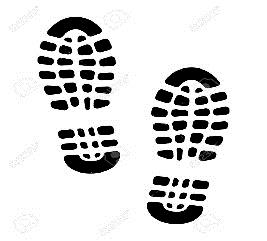 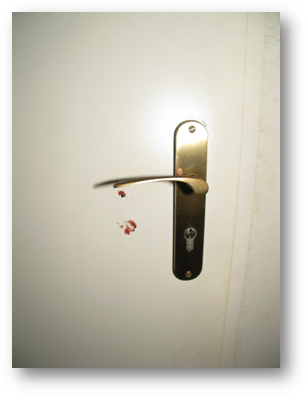 3
Définition
Ne sont pas perturbés, ne sont pas absents parce que les témoins humains le sont. 
Indices matériels ne peuvent se tromper ; ne peuvent faire de faux témoignage ; 
Seule leur interprétation peut être erronée.
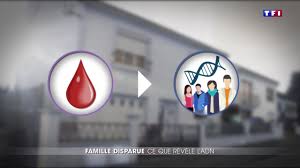 4
Définition
Rôle des services de criminalistique et de médecine légale  sur la scène de crime avec la recherche et le prélèvement des indices. 

Se poursuit par leur analyse et l’évaluation des résultats dans un laboratoire et la présentation des conclusions aux juges, procureurs, avocats, etc.
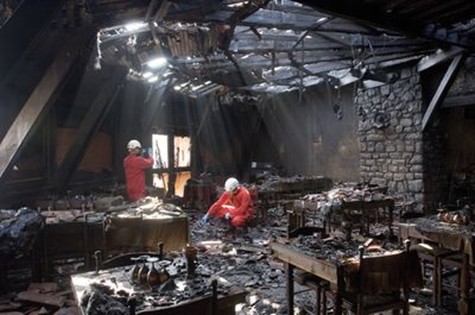 5
Définition
Primo intervenants  Rôle clef dans tout le processus d’investigation.
 
Face à une situation suspecte :

à l’appel, 
à l’arrivée sur les lieux 
en cours d’intervention, 

 Règles simples peuvent faciliter l’enquête et quelquefois éviter que les primo intervenants soient incriminés.
6
Les interventions particulières pouvant faire l’objet d’une enquête de police ou de gendarmerie
7
Les interventions particulières
En SUAP :
Certains questionnements, scènes, témoignages nous permettront de savoir  en présence d'une scène de crime, de morts suspectes, d'un viol, d'agressions physiques, etc. 


Prendre les précautions nécessaires afin de 
préserver au maximum les traces et indices.
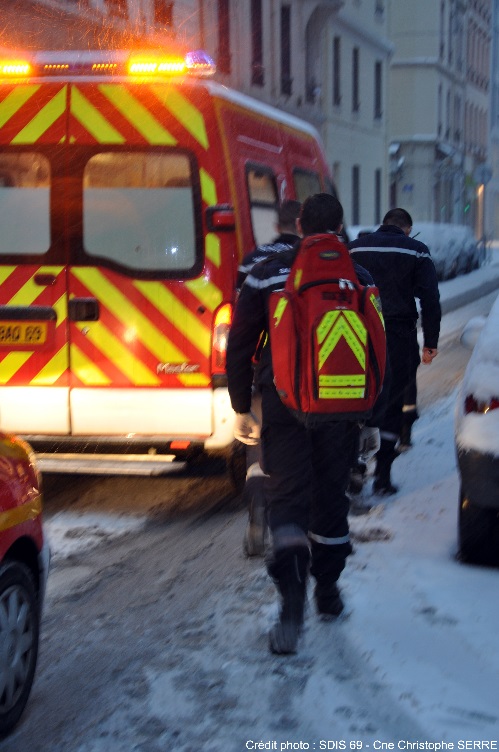 8
Les interventions particulières
En INC :
Être attentifs aux éléments pouvant attirer leur attention et faciliter le sinistre comme par exemple : 

 Véhicules ou personnes suspectes,
 Ouvrants fracturés, 
 Contenants suspects, 
 Développement anormal du feu,
 Etc.
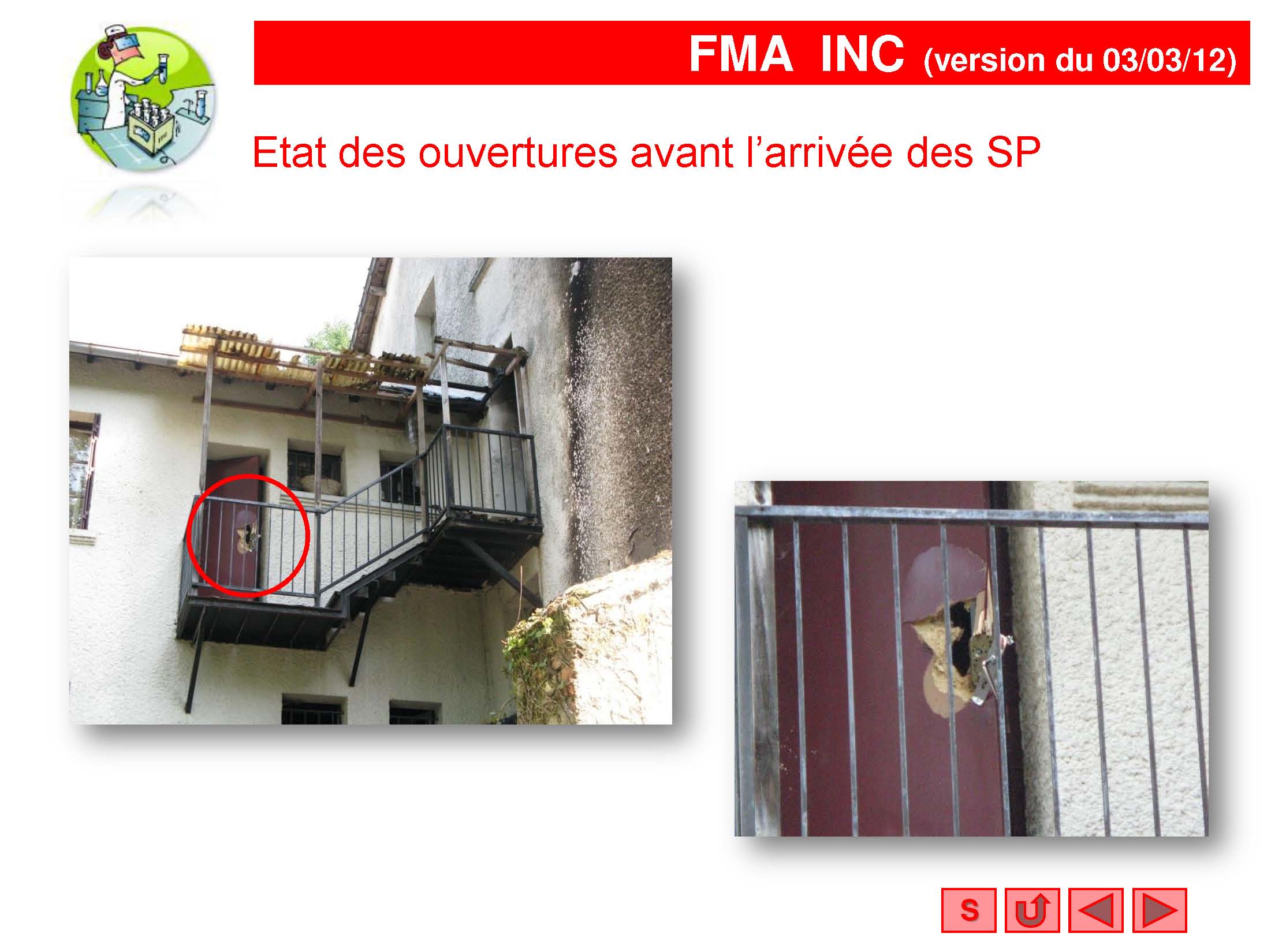 9
Les interventions particulières
Certains produits doivent nous mettre en alerte sur un éventuel risque d'explosion, d'attentat, d'acte terroriste. 

Risque  Identifié en présence de produit surdimensionné (quantité) tel que : 

 Acétone,
 Eau oxygénée,
 Acide,
 Bouteille de gaz,
 Munitions, armes, 
 Etc.
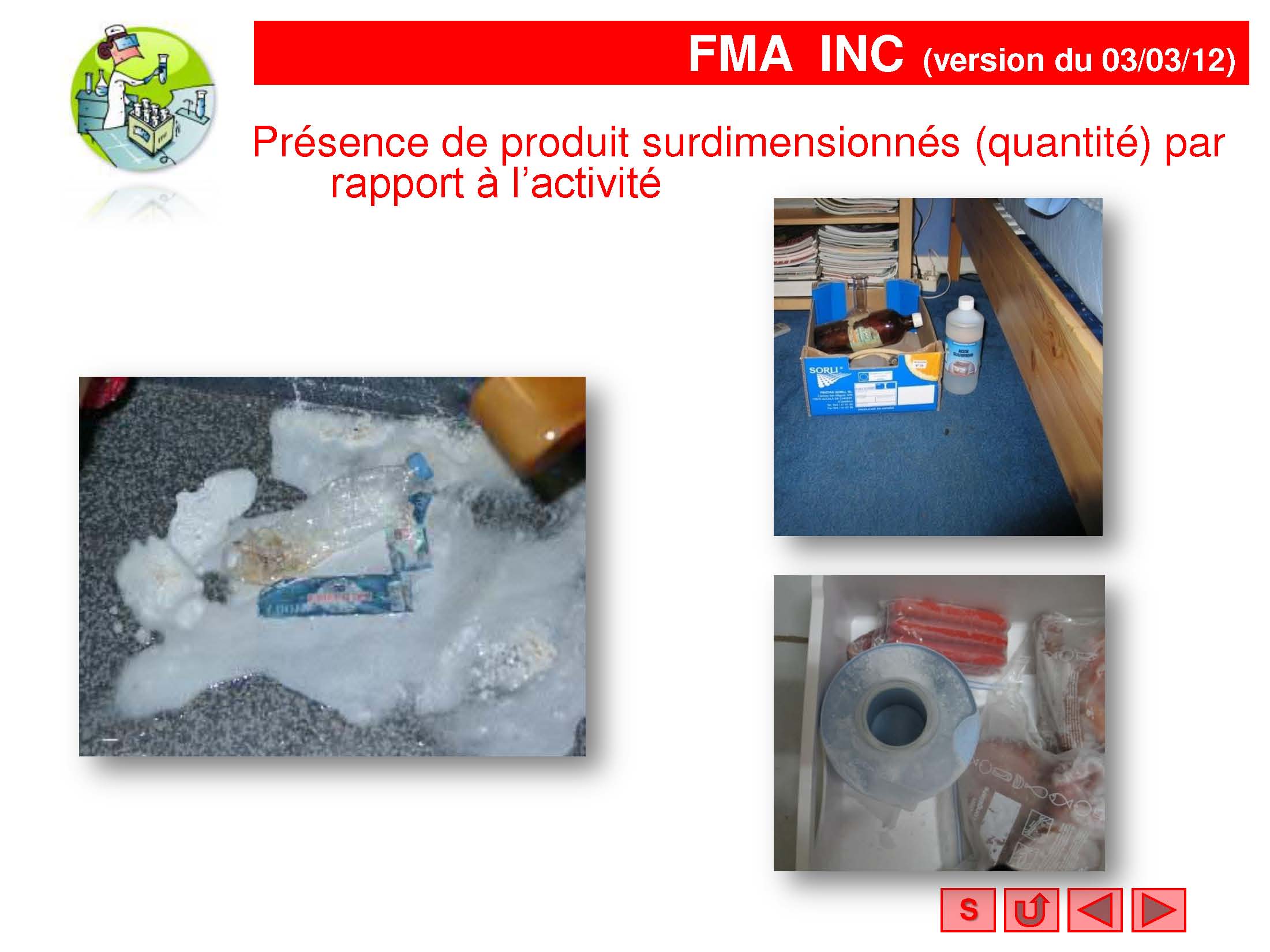 10
La priorité des actions de secours par rapport à la préservation des indices.
11
La priorité des actions de secours
Sauveteurs doivent mettre en œuvre les gestes de secours nécessaires à la survie de la victime.
 
Constatation du décès  Médecin 

Sauf dans les cas suivants :
 
 Tête séparée du reste du corps,
 Rigidité cadavérique,
 Corps en décomposition.
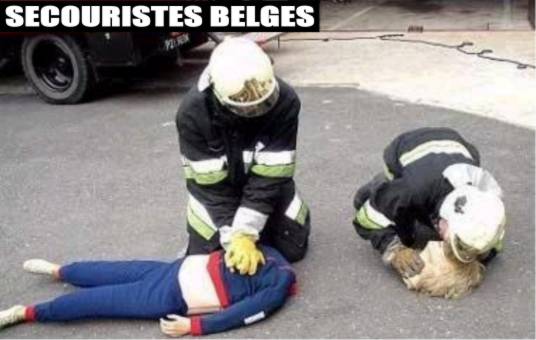 12
La priorité des actions de secours
Pendu : Absence d'une rigidité cadavérique  sera décroché :


 Coupant la corde assez haut, 
 Nœud  desserré (ne pas le défaire) !


 Bilan et effectuer les gestes secouristes 
nécessaire à son état.
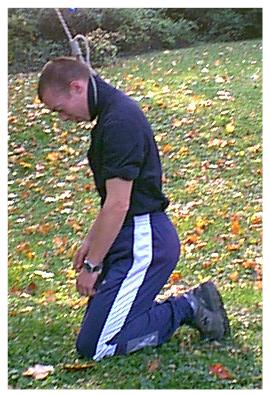 13
La priorité des actions de secours
Feu  Mise en œuvre des moyens d'extinction comme : 
 
 Débit des lances,
 Choix du jet,
 Ventilation mécanique,  
 
Peut perturber la lecture des signes et
 traces que laisse l'incendie,

 Priorité est bien l'extinction.
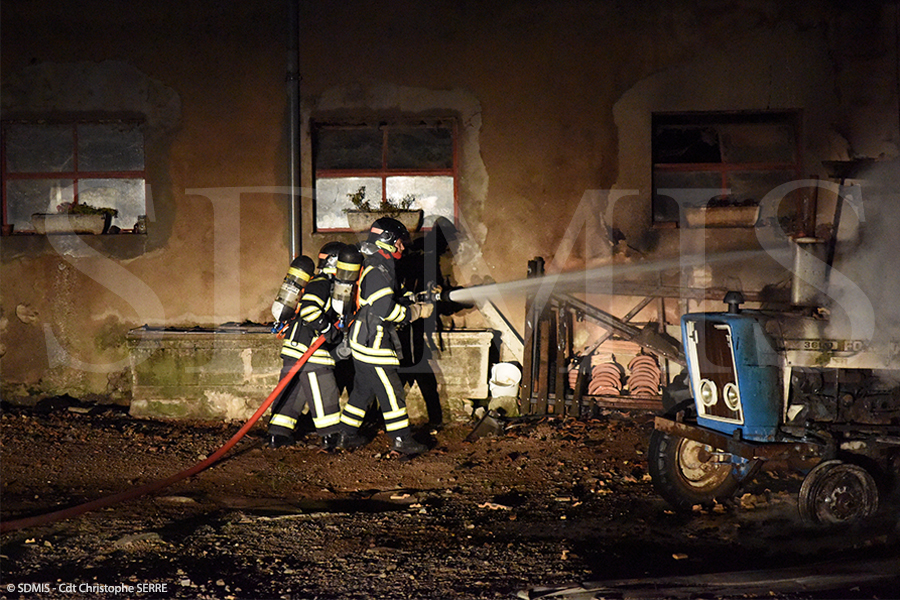 14
La priorité des actions de secours
COS 
 temporiser le déblai ou adapter le déblai

 Se fera en tenant compte des exigences des forces de l'ordre.

Pendant la phase déblai :
 
 Protéger la zone d'éclosion,
 Repérer les zones éventuellement suspectes.
15
Préservation des traces et indices
16
Préservation des traces et indices
Pourquoi protéger les traces et indices ?
Dans une enquête judiciaire, la recherche de preuves matérielles et scientifiques est impérative. 

 Gel des lieux devient nécessaire et la réussite d'une enquête peut dépendre d'un détail.
17
Préservation des traces et indices
Pourquoi protéger les traces et indices ?
« Dans les lieux où un crime a été commis, il est interdit, sous peine d'amende, à toute personne, de modifier l'état des lieux avant les 1ère opérations de l'enquête judiciaire et d'y effectuer des prélèvements quelconques ».
 
Exception est faîte lorsque ces modifications sont commandées par les exigences de la sécurité ou de la salubrité publique ou par les soins à donner aux victimes.
18
Préservation des traces et indices
Comment protéger les traces et indices ?
En SUAP : 

 CA  Reconnaissance et contrôler s'il y a nécessité de porter secours,
 Gants pour tous les intervenants
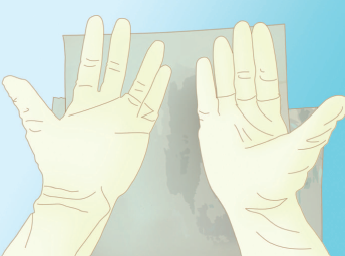 X
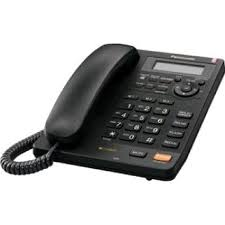 19
Préservation des traces et indices
Comment protéger les traces et indices ?
20
Comment protéger les traces et indices ?
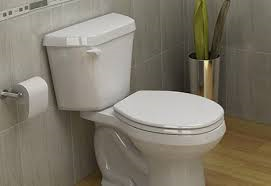 En SUAP : 



 Retenir la place des objets ayant dû être déplacés pour accéder à la victime,

 Signaler les déplacements d'objets, de personnes, l'emport d'objets dans le VSAV,

 Utilisation d’1 itinéraire unique pour se rendre à la victime et ressortir.
X
21
Comment protéger les traces et indices ?
En INC
Port des EPI (gants),
Minimum de personnel,
Si possible ne pas ouvrir les fenêtres (préservation des indices volatils),
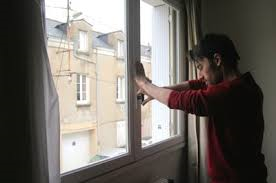 X
22
Comment protéger les traces et indices ?
En INC
Conserver en l'état les câblages électriques et laisser brancher les appareils,
X
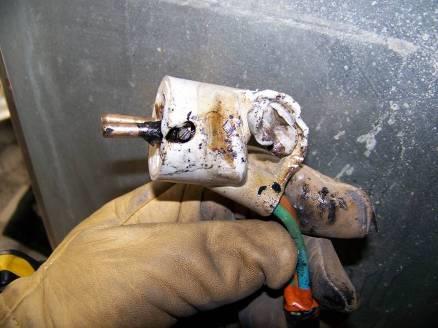 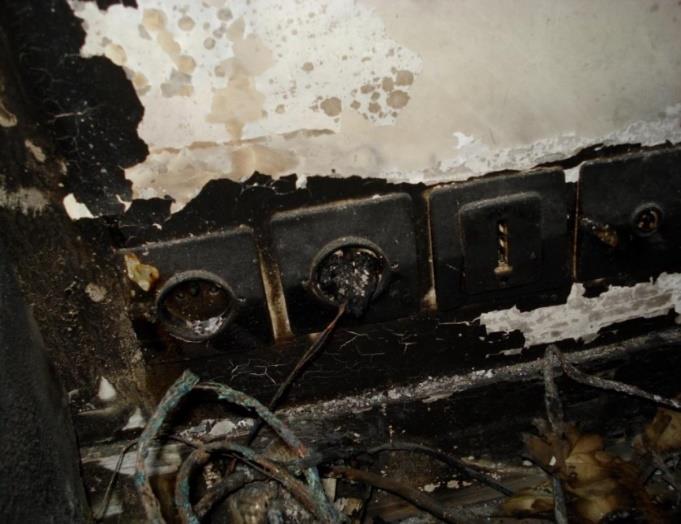 23
Comment protéger les traces et indices ?
En INC
Éviter au maximum de déplacer les mobiliers, si tel est le cas éviter toute détérioration de celui-ci,

Limiter le déblai à ce qui est strictement nécessaire pour éviter une reprise de feu,
24
Comment protéger les traces et indices ?
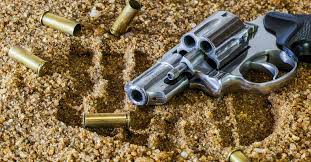 En INC
Découverte d'un corps, d'une arme 
 ne pas les toucher et les déplacer.


Éviter de gratter les structures en bois afin de pouvoir lire la marche des flammes
25
Comment protéger les traces et indices ?
En INC
Matériels favorisant la préservation d'indices et le déblai :
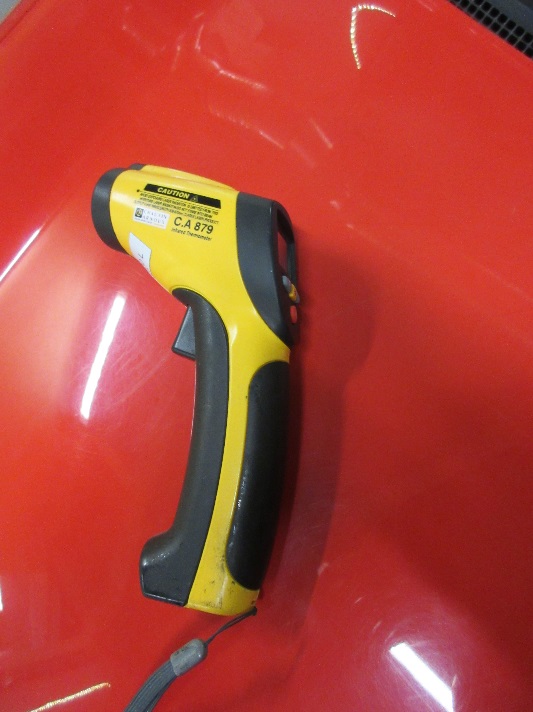 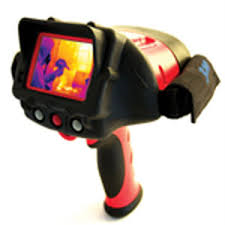 26
Comment protéger les traces et indices ?
Quelque soit l'intervention :
Récupérer tous les déchets SP : 

 Bouteilles d'eau,
 Gants jetables, 
 Lingettes,
 Etc.

 Déchets pouvant fausser les prélèvements.
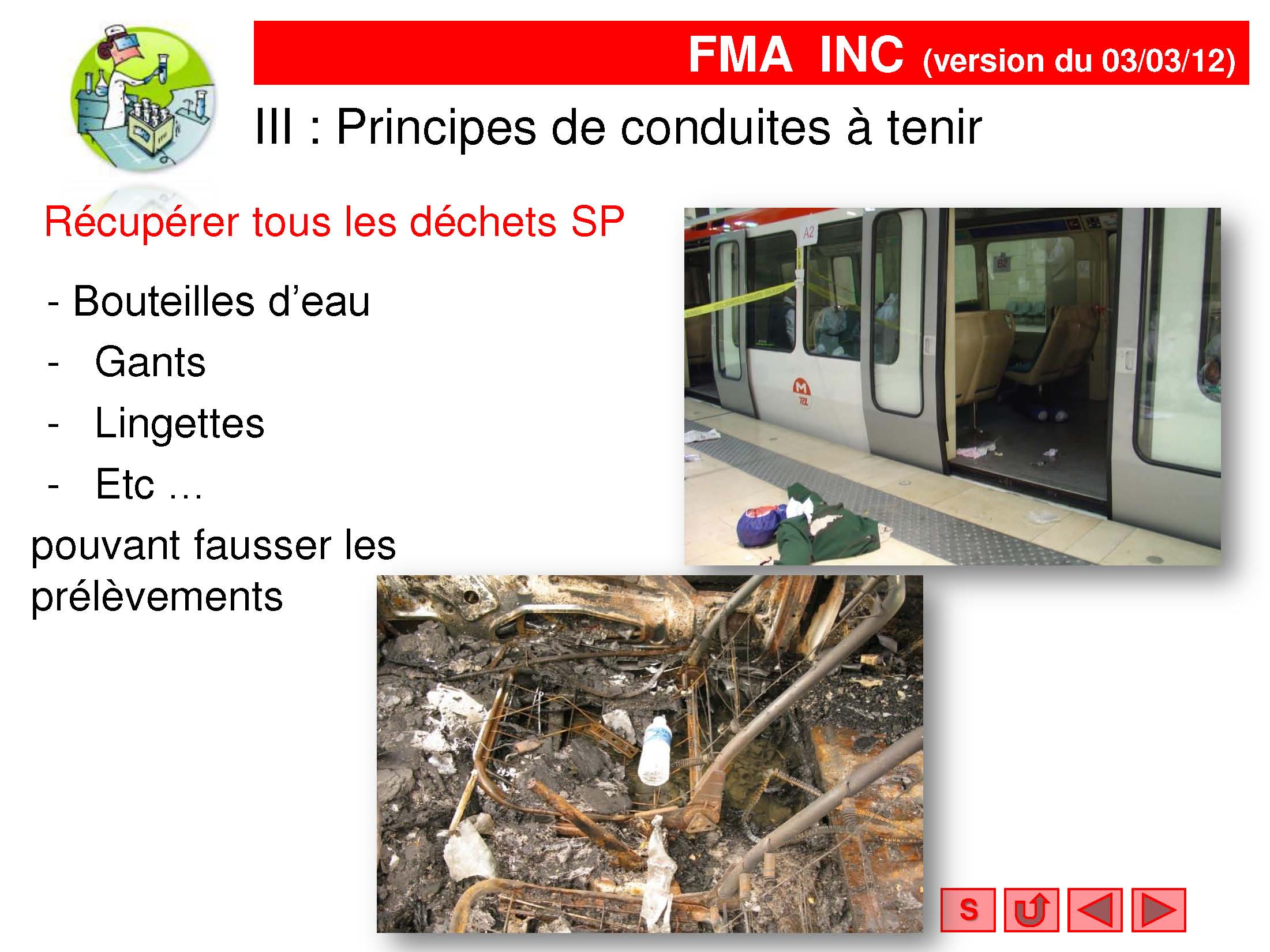 27
Préservation des traces et indices
Quelque soit l'intervention : 
Ne pas polluer maladroitement la scène :
Equipe d'intervention  Vecteur potentiel de contamination.

 Mise en œuvre de moyens polluants
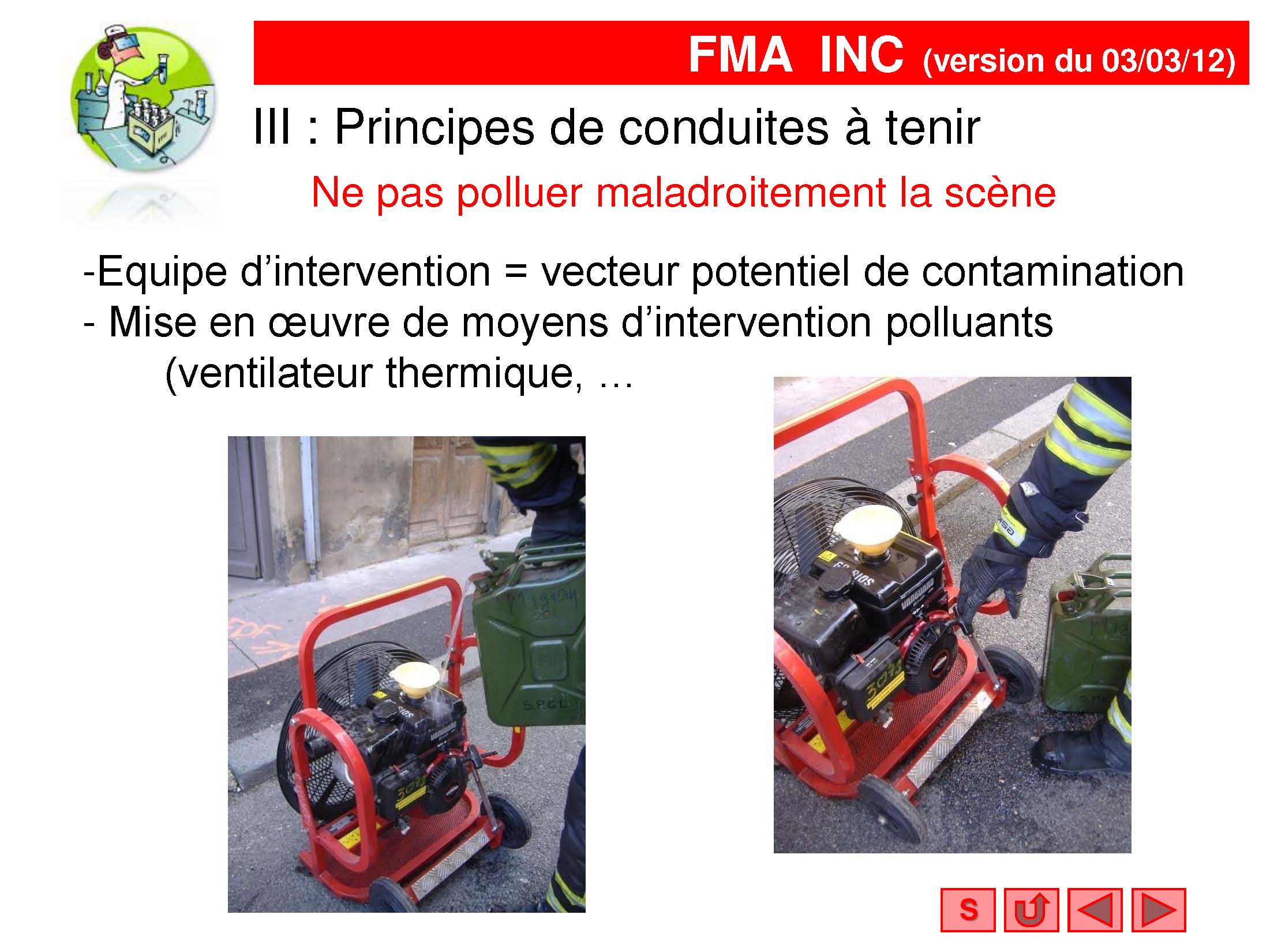 28
Comment protéger les traces et indices ?
Quelque soit l'intervention : 
Ne pas polluer maladroitement la scène :
Déplacement de bouteilles contenants des liquides inflammables,
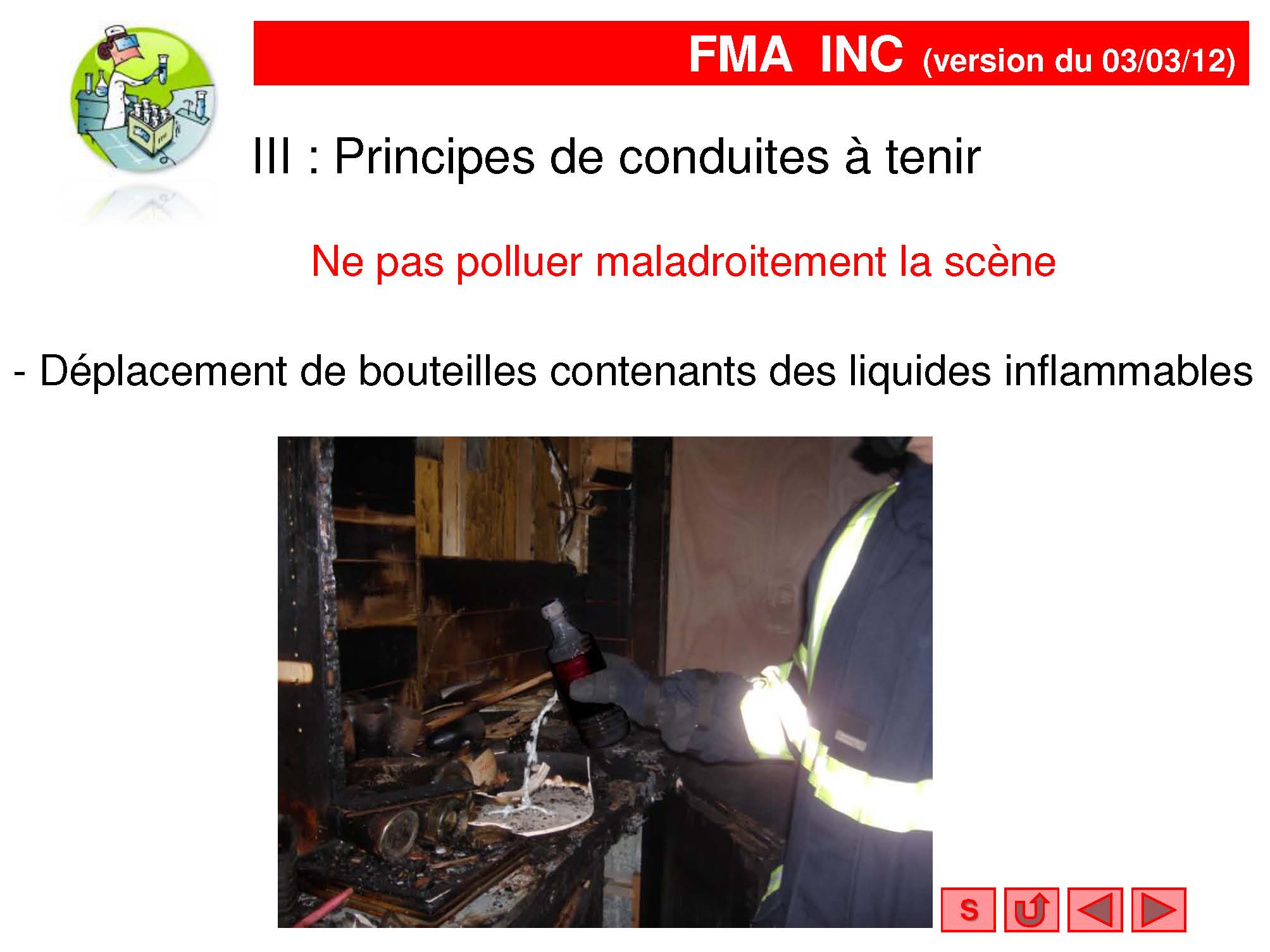 29
Comment protéger les traces et indices ?
Ne pas polluer maladroitement la scène :
Eviter les nombreux passages sur une zone suspecte,

Chaque objet a son importance : éviter de les déplacer, observer la nature de l'objet et son état avant de le déplacer.
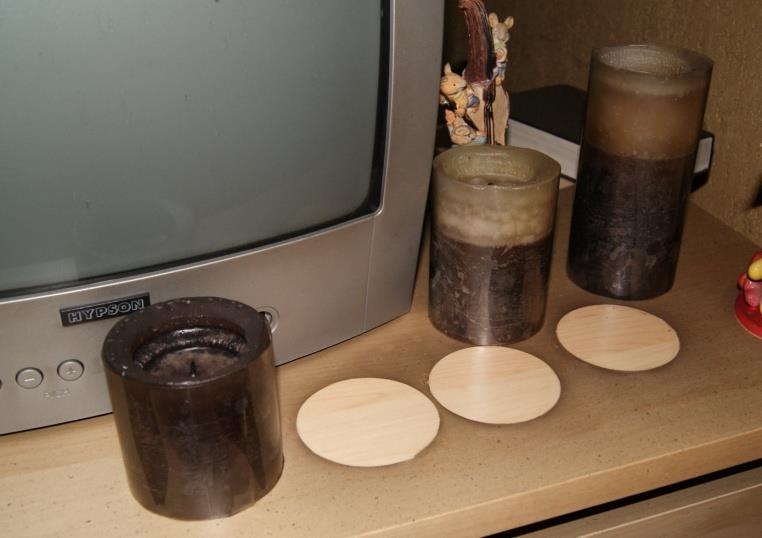 30
Comment protéger les traces et indices ?
Quelque soit l'intervention :
Attention : Remontées d'informations  Secret professionnel. 

Ne doivent être communiquées  CE ou CA 

 Seront faîtes à l'abri d'oreilles indiscrètes (familles, locataires, voisins, badauds, etc..).
31
Comment protéger les traces et indices ?
Quelque soit l'intervention :
1er intervenants seront éventuellement convoqués par OPJ. 

Important pour eux de garder en mémoire :
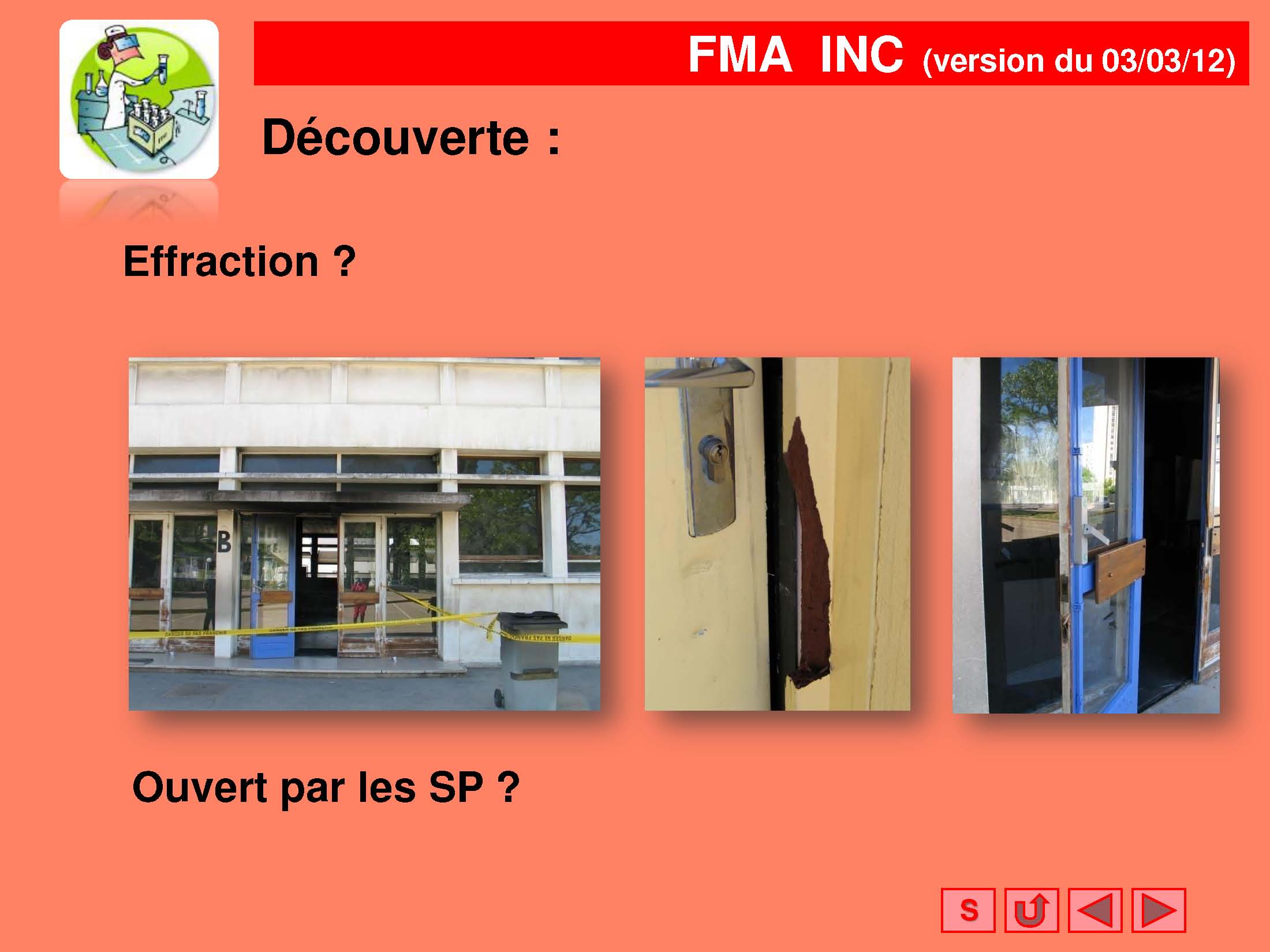 Etat des ouvertures avant l'arrivée des SP,
32
Comment protéger les traces et indices ?
La localisation de la ou des victimes,







 Tout autre élément suspect,
 Etc.
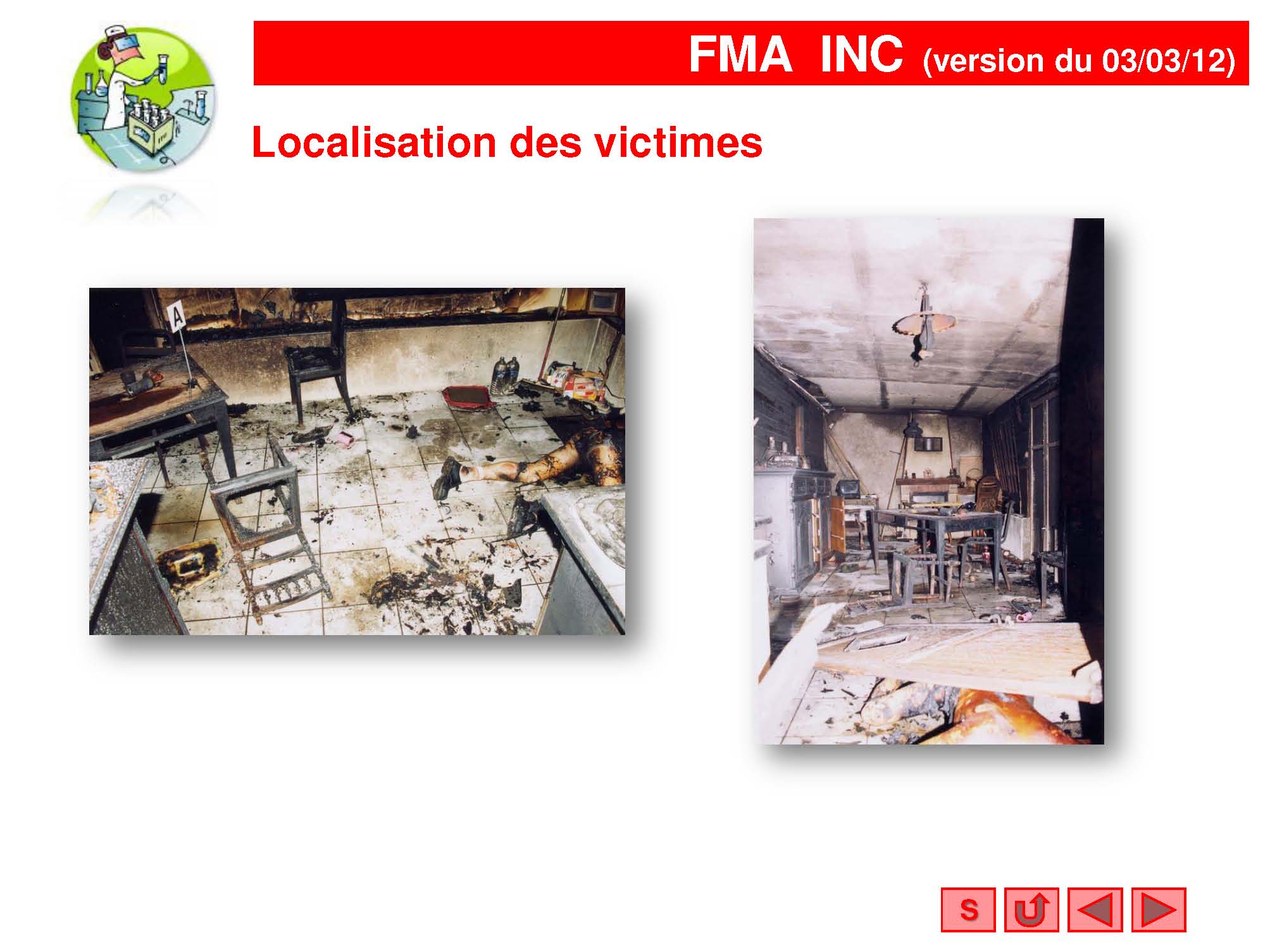 33
Préservation des traces et indices
Travail des sauveteurs et des enquêteurs  complémentaire.

Nos services travaillent avec respect et complémentarité. 

Nous, SP, devons respecter la victime, la sphère de l’intimité, du privé. 

Nous devons ouvrir nos œillères et travailler en bonne intelligence avec nos collègues des autres administrations.
34
Préservation des traces et indices
Article 434-4 du code pénal :
 
Est puni de 3 ans d'emprisonnement et de 45 000 € d'amende le fait, en vue de  faire obstacle à la manifestation de la vérité :
 
1° De modifier l'état des lieux d'un crime ou d'un délit soit par l'altération, la falsification ou l'effacement des traces ou indices, soit par l'apport, le déplacement ou la suppression d'objets quelconques ;
35
Préservation des traces et indices
Article 434-4 du code pénal :
 
2° De détruire, soustraire, receler ou altérer un document public ou privé ou un objet de nature à faciliter la découverte d'un crime ou d'un délit, la recherche des preuves ou la condamnation des coupables.

Lorsque les faits prévus au présent article sont commis par une personne qui, par ses fonctions, est appelée à concourir à la manifestation de la vérité, la peine est portée à 5 ans d'emprisonnement et à 75 000 € d'amende.
36
Conclusion
Définition / introduction

Les interventions particulières pouvant faire l’objet d’une enquête de police ou de gendarmerie.

La priorité des actions de secours par rapport à la préservation des indices.

Préservation des traces et indices.
Année : 2024


Contact : pour toute remarque concernant ce document, merci d’envoyer un mail sur l’adresse suivante :

gfor_jsp@sdmis.fr
37